Figure 4. TM interaction involving two or more participants. This event was extracted from the sentence “HIV-1 Tat can ...
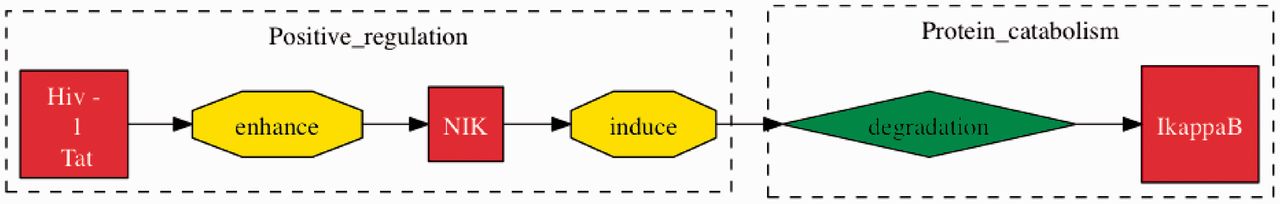 Database (Oxford), Volume 2012, , 2012, bas023, https://doi.org/10.1093/database/bas023
The content of this slide may be subject to copyright: please see the slide notes for details.
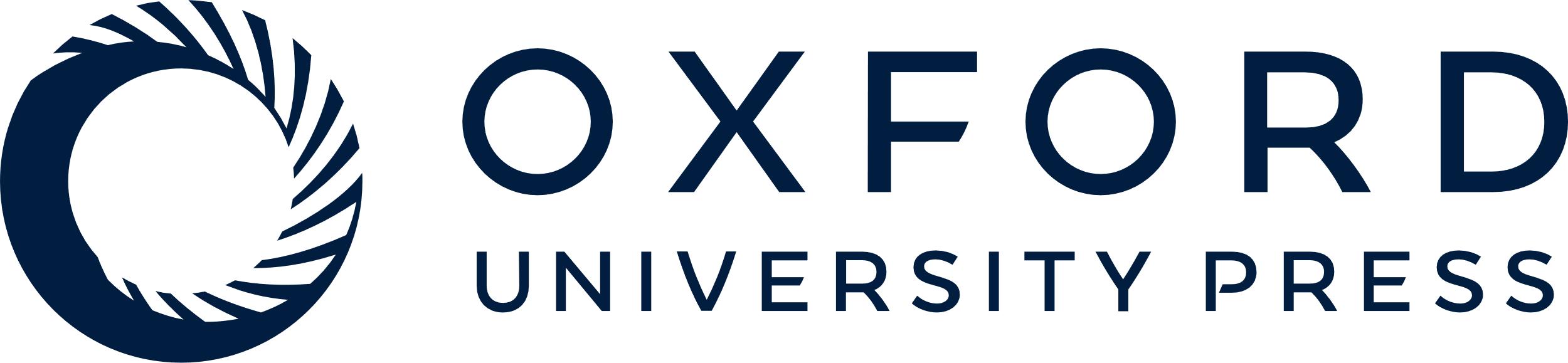 [Speaker Notes: Figure 4. TM interaction involving two or more participants. This event was extracted from the sentence “HIV-1 Tat can substantially enhance the capacity of NIK to induce IkappaB degradation” (32). Here, we can see that the full interaction is identified by TM, across multiple participants and events. The HHPID documents this same interaction as ‘Tat enhances mitogen-activated protein kinase kinase kinase 14’, which is clearly a misrepresentation of the actual full interaction.


Unless provided in the caption above, the following copyright applies to the content of this slide: © The Author(s) 2012. Published by Oxford University Press.This is an Open Access article distributed under the terms of the Creative Commons Attribution Non-Commercial License (http://creativecommons.org/licenses/by-nc/3.0), which permits unrestricted non-commercial use, distribution, and reproduction in any medium, provided the original work is properly cited.]